Trường Đại học Duy TânKhoa Điều Dưỡng
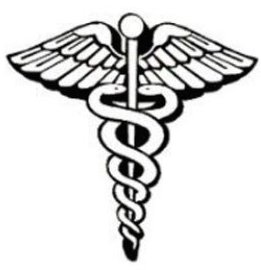 LIỆU PHÁP KHÍ DUNG TRONG HỒI SỨC CẤP CỨU
GVHD: Ths.Bs: Nguyễn Phúc Học
SVTH: Võ Thị Xuân Yên
		   Võ Thị Anh Thi
		   Đặng Sử Hoàng Thi
		   Hoàng Thị Minh Thuý
		   Dương Thị Thanh Thuý
NỘI DUNG
Đại cương
Cơ chế
Chỉ định và chống chỉ định
Phương pháp tiến hành
Tai biến và biến chứng
Quy trình chăm sóc Điều Dưỡng.
ĐẠI CƯƠNG
Khí dung thuốc nhằm sử dụng thuốc dưới dạng sương mù để điều trị chống viêm tại chỗ cũng như để điều trị co thắt phế quản, tắc nghẽn đường thở.
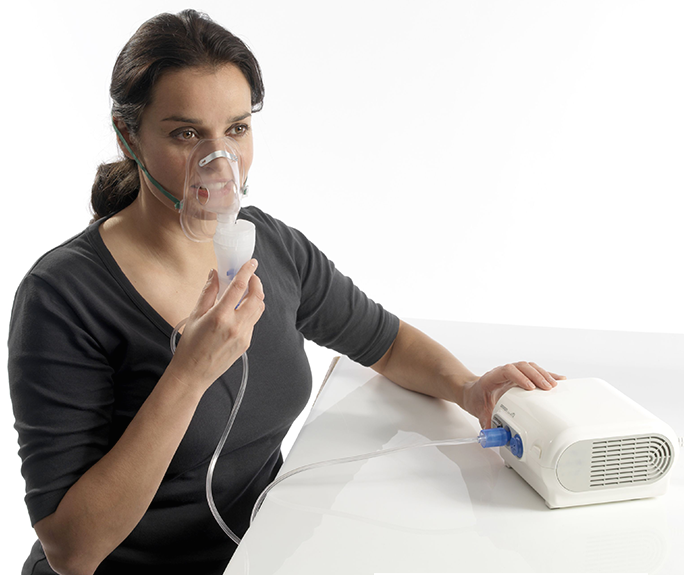 CƠ CHẾ
Cung cấp khí dung cho bệnh nhân ho không hiệu quả   Kích thích làm loãng đàm, nhưng bệnh nhân không ho khạc được ra ngoài  gây tắc nghẽn một phần hoặc hoàn toàn đường thở, các nút nhầy đặc này khi tiếp xúc với hơi ẩm    nở ra gây tắc nghẽn bên trong phế quản.
PHƯƠNG PHÁP TIẾN HÀNH
Chuẩn bị thuốc: Ventolin 2mg , cho thêm NaCl 0,9% sao cho đủ 3ml vào bầu khí dung
Hướng dẫn tư thế người bệnh
Nối bộ phun sương vào máy khí dung
Kiểm tra máy
Áp mặt nạ kín vào mũi miệng người bệnh
Bật máy cho người bệnh thở. Thời gian trung bình 10-15 phút
Thu dọn dụng cụ sau khi phun xong và xử lí đúng quy trình tái sử dụng.
BIẾN CHỨNG
Hạ kali máu, kiềm chuyển hoá
Nhiễm khuẩn
Loạn nhịp tim
Bệnh thần kinh ngoại vi
Quy trình chăm sóc điều dưỡng
TÀI LIỆU THAM KHẢO
Vũ Văn Đính (2010) Hồi sức cấp cứu toàn tập; NXB Y-Học
Nguyễn Đạt Anh. Điều dưỡng hồi sức cấp cứu (dùng cho đào tạo cử nhân điều dưỡng) Mã số D.34.Z.04 (2011). Nhà xuát bản giáo dục Việt Nam.
H199(
http://www.nguyenphuchoc199.com/uploads/7/2/6/7/72679/h199 .exe ) phần mềm H199. Nguyễn Phúc Học,giáo trình điện tử, tổng hợp >1000 bệnh lý nội, ngoại, sản, nhi, hồi sức cấp cứu & các chuyên khoá 2007- 201
4)  Các giáo trình về bệnh học, dược học & bài giảng trên internet